2018 WILDFIRE  OUTLOOK
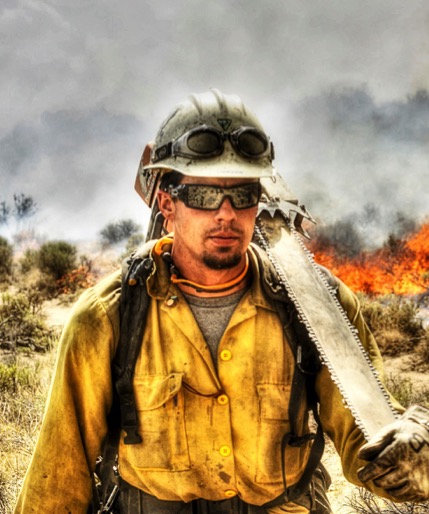 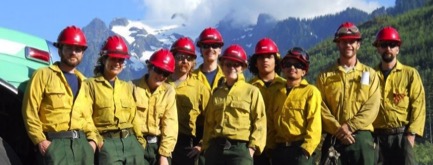 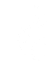 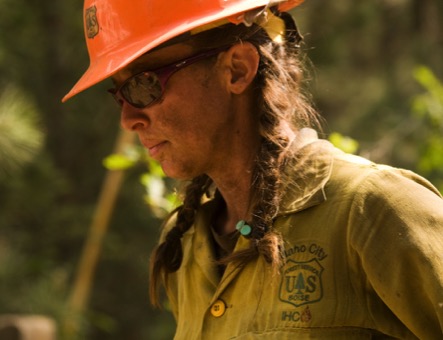 IMPROVING conditions of America’s lands and forests
Jeremy_West@ios.doi.gov
MCherry@fs.fed.gov
PSteblein@usgs.gov
Subcommittee on Disaster Reduction
June 7, 2018
2017 FIRE YEAR
12,300 STRUCTURES LOST
ENGINES
10 MILLION
ACRES
BURNED
YEAR-ROUND
FIRES
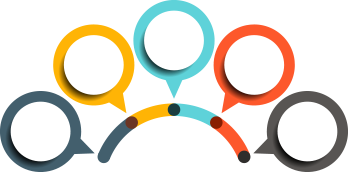 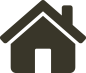 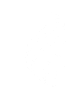 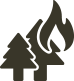 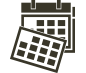 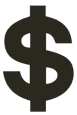 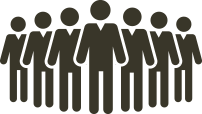 2017:A HISTORICWILDFIRE YEAR
$2.9 BILLONSPENT (FEDERAL)
RECORDwildfire year
28,000 PEOPLE
DEPLOYED
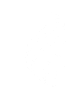 PREDICTING 2018
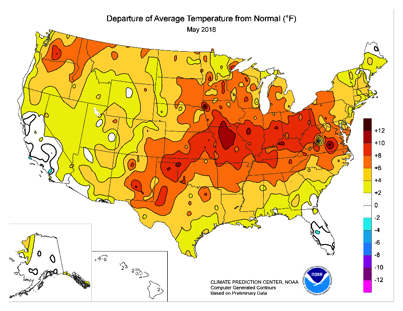 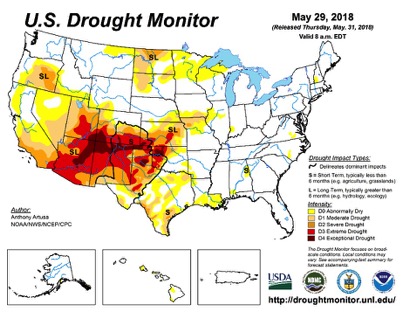 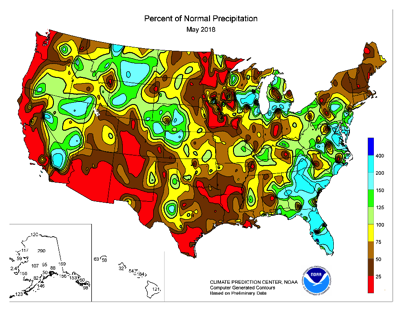 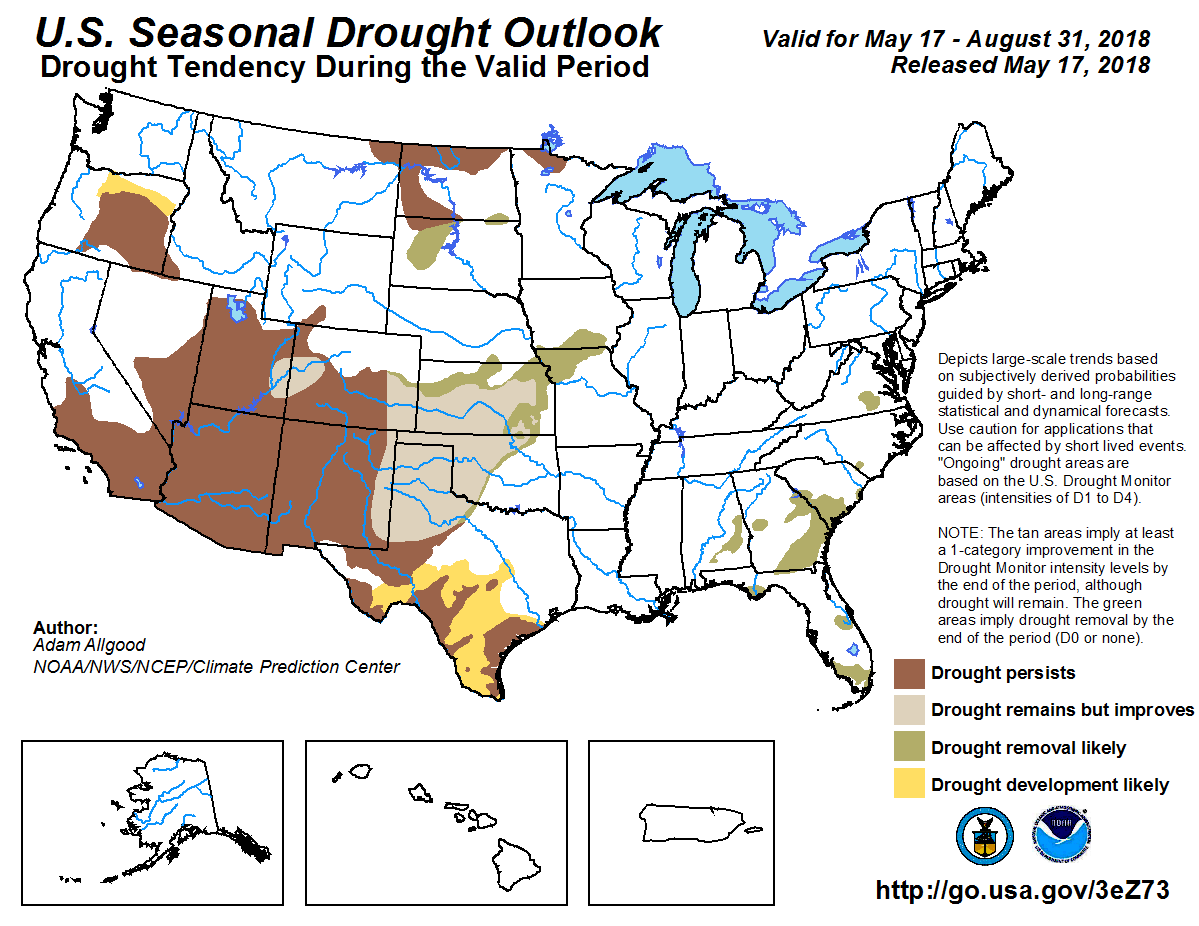 Informing our
OUTLOOK
2018 FIRE YEAR
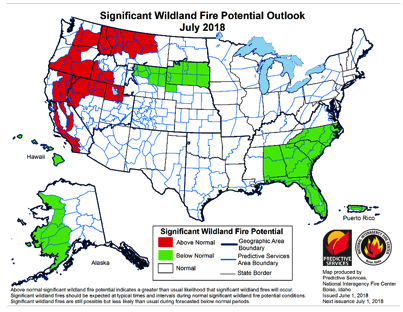 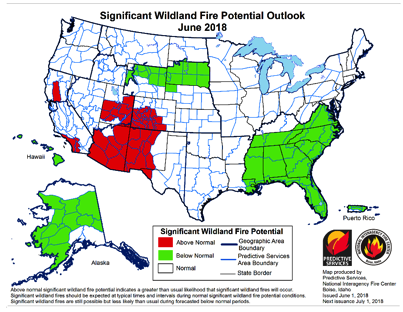 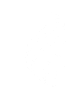 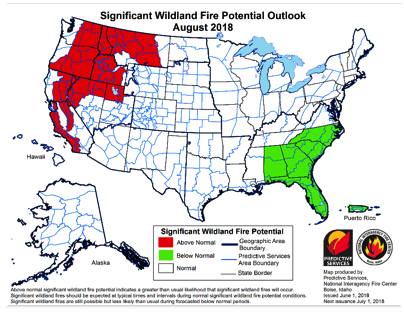 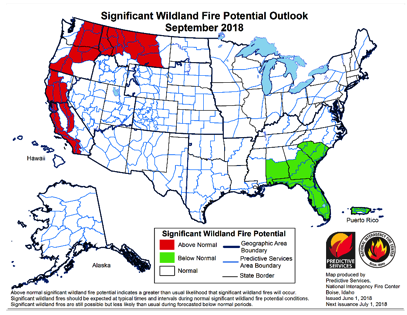 This year’s
OUTLOOK
2018 FIRE YEAR
1.3 MILLIONACRES BURNED
TO DATE
LESSONS LEARNED FROM 2017
MORE THAN 1,500ENGINES
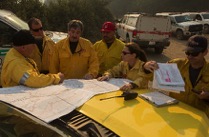 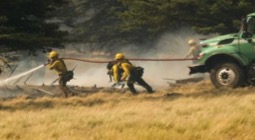 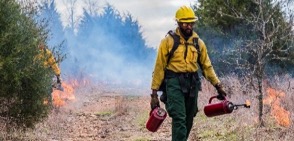 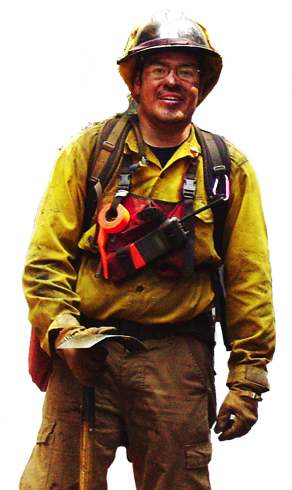 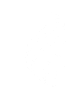 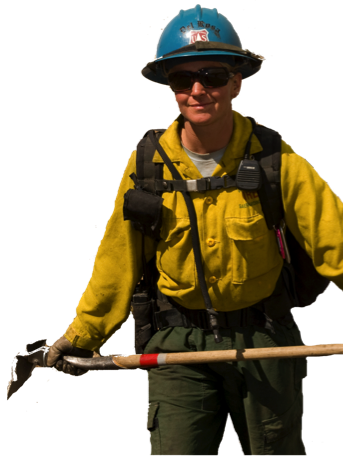 15,000
COMBINED FEDERAL WILDLAND FIREFIGHTERS AVAILABLE TO DEPLOY
MOST IMPORTANT ASSETS
ARE PEOPLE
A new
NORMAL
IMPROVING
AMERICA’S LANDS & FORESTS
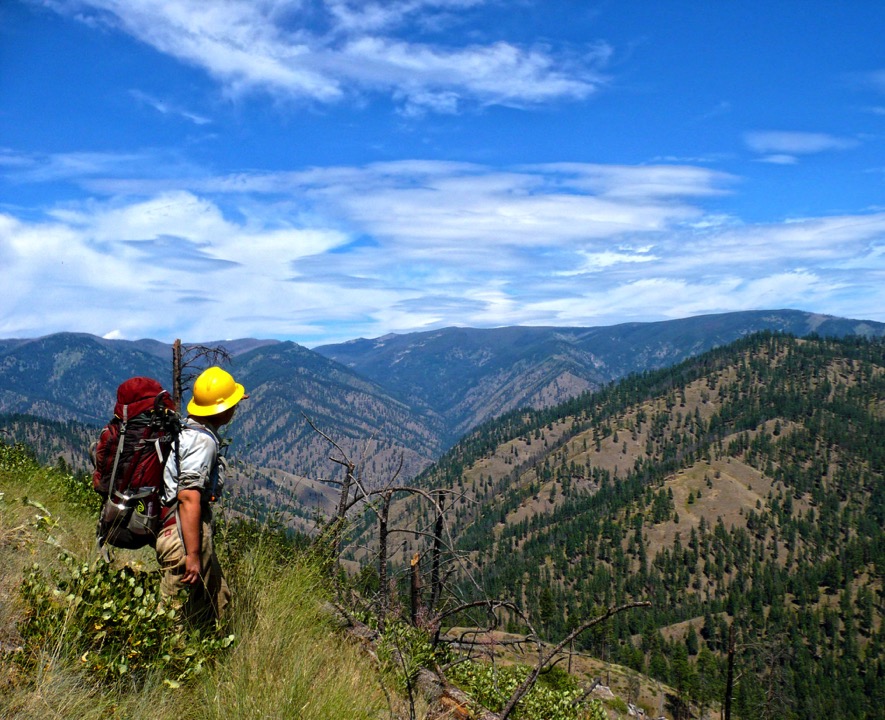 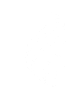 ACTIVE
Management
IMPROVING EFFICIENCY: SCIENCE & TECHNOLOGY
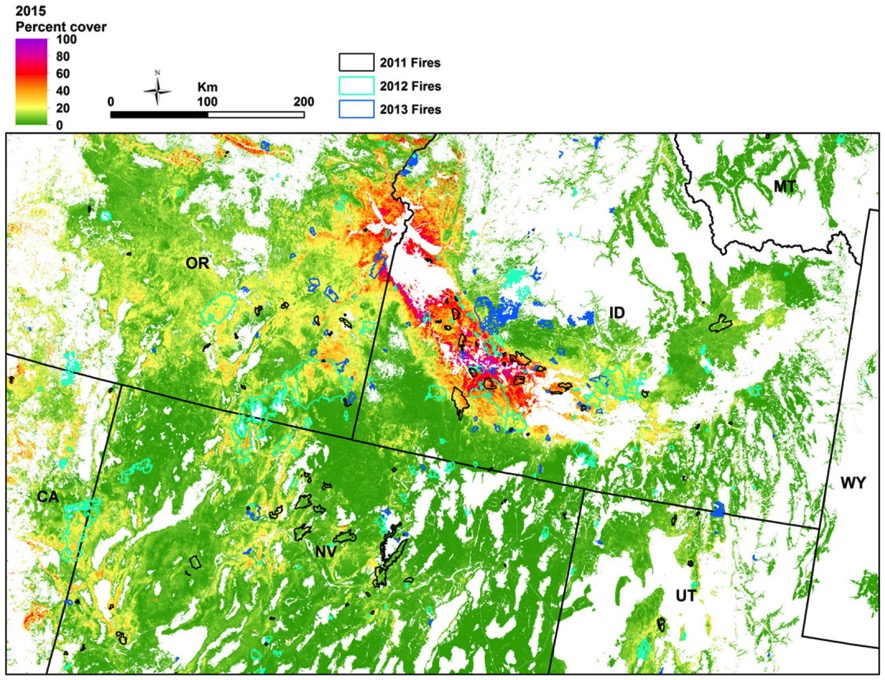 Cheatgrass Cover
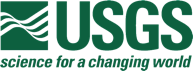 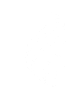 REAL-TIME
Information
Boyte & Wylie 2016
PARTNERING WITH STATES &  COMMUNITIES
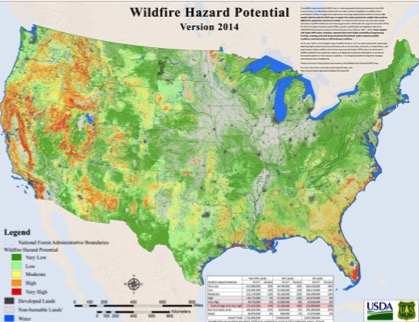 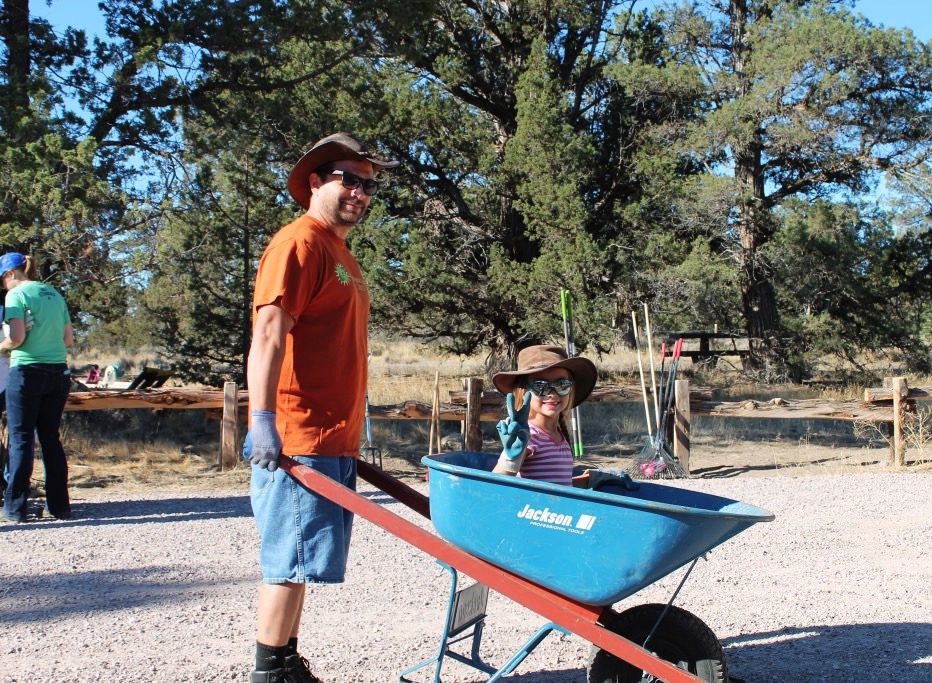 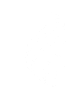 COORDINATED
Action
Thank you
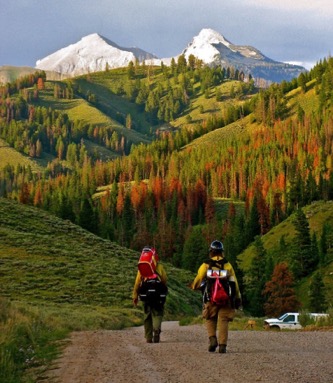 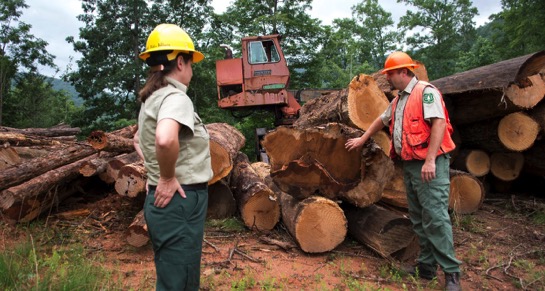 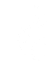 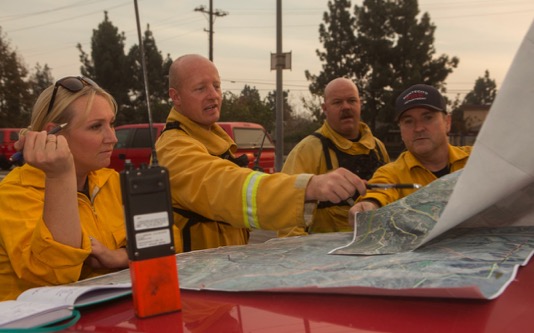 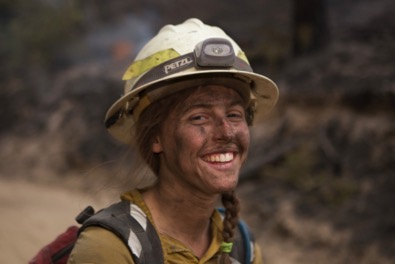 Time to
DELIVER